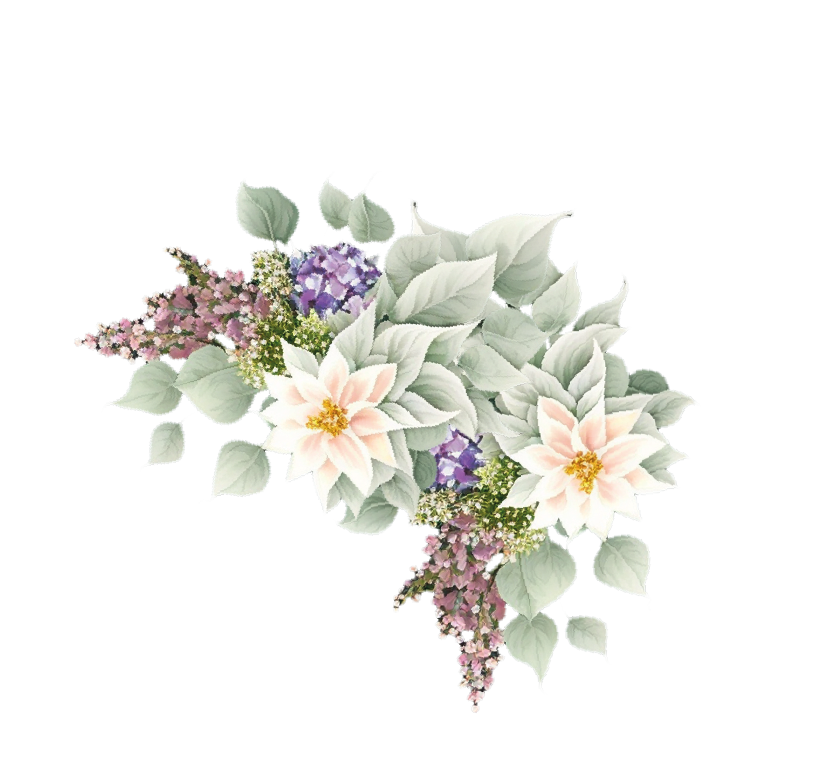 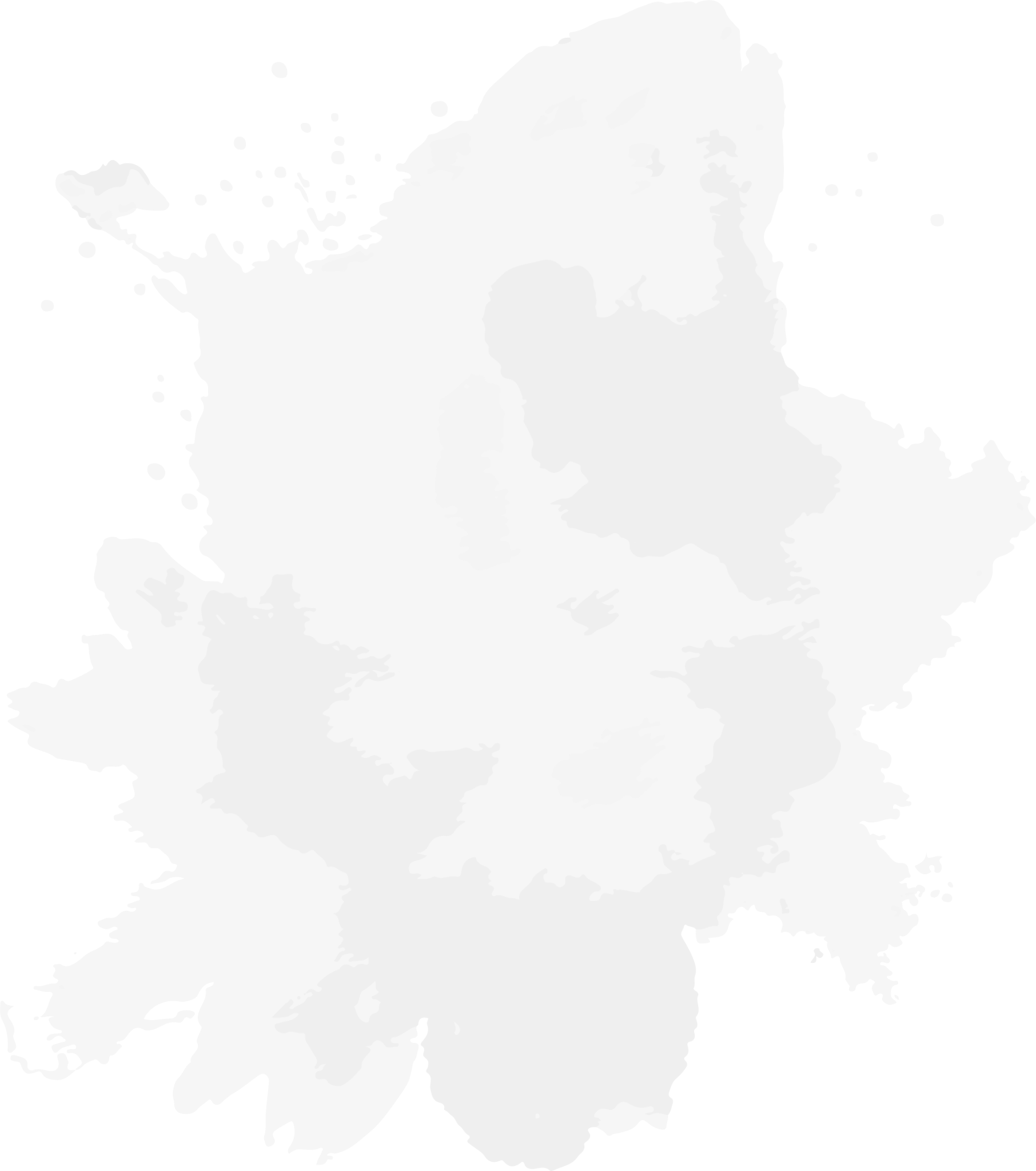 RSVP
PLEASE REPLY BY MONTH 12TH, 2025
Names
Regretfully Declines
Joyfully Accepts
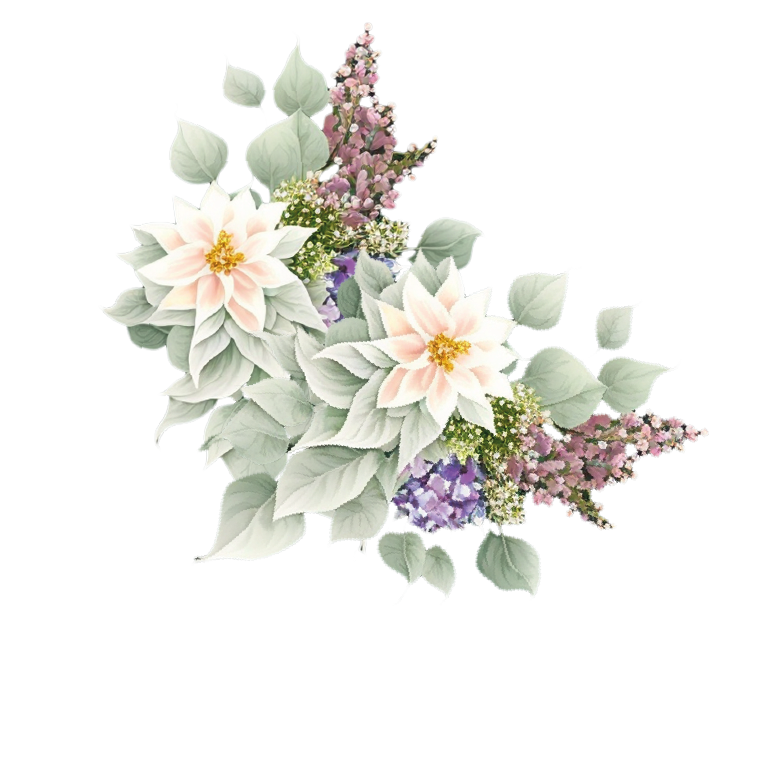 Number attending
PLEASE NOTIFY US OF ANY DIETARY 
REQUIREMENTS